Translated from English to Danish - www.onlinedoctranslator.com
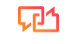 Facilitatorens vejledningtil pensum for etisk fødevareentreprenørskab
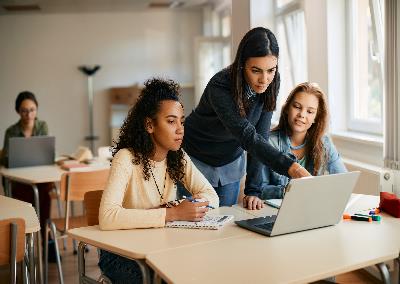 Ved
MOMENTUM
2022 – 2024
Facilitatorens vejledning
Ved
MOMENTUM
2022 – 2024
Facilitatorens vejledning
indhold
01
Velkommen/forord
02
Om læseplanen og åbne uddannelsesressourcer
03
Generelle instruktioner for pædagoger
04
Kursusleveringsmuligheder
05
Kursusindhold Oversigt
06
Udvikle den studerendes læringserfaring
07
Nyttige links og yderligere ressourcer
2
01– Forord
Food 2030 (EU's fødevareinnovationspolitik) fremhæver at booste innovation og styrke lokalsamfund som en nøgleprioritet. Det ønsker, at værdiskabende fødevarer skal opfylde samfundets behov, værdier og forventningeren ansvarlig og etisk måde.

Ethical Food Entrepreneurship (EFE) søger at give fødevarekandidater, fødevareiværksættere og eksisterende fødevare-SMV'er viden og færdigheder til at introducere etisk egnede fødevareprodukter og -tjenester på markedet og dermed styrke SMV'ens konkurrenceevne og bidrag til en mere etisk, bæredygtig, et sundere og mere selvstændigt samfund. For at sikre, at vores tilgang søger maksimal rækkevidde og gennemslagskraft, vil vi yde HEI, VET og virksomhedssupportorganisationermed de ressourcer, de har brug for, for radikalt at forbedre den etiske træning, de giver til fødevarestuderende på uddannelses- og erhvervsuddannelsesområdet og til fødevareiværksættere i SMV'er.

Ethical Food Entrepreneurship (EFE) har til formål at give HEI & VET-organer og fødevarevirksomheder opdaterede etiske innovations-, kommunikations-, marketing- og bæredygtighedsfærdigheder, der er nødvendige for at omfavne det voksende etisk bevidste behov og for at få alle i en etisk og bæredygtig tankegang . Det vil bidrage til den faglige udvikling af undervisere på fødevarehøjskoler ved at øge deres pædagogiske færdigheder til at udvikle og undervise nye fødevareentreprenørskabsstøtter baseret på virksomheder med tredobbelt bundlinje (planet, mennesker, profit).

Virkningen på lokalt niveau ved at give adgang til yderst innovative, men tilgængelige uddannelsesressourcer er, at vi positionerer disse lærende og iværksættere med de færdigheder, hvorfra de kreativt kan tilpasse deres madtilbud og tjenester på en mere etisk indstillet måde, hvilket har en indvirkning på hele markedet . Ved at gøre dette skaber vi et mere etisk, bæredygtigt og sundere samfund og vil i sidste ende være mere på linje med den europæiske grønne aftale og FN's SDGs og vil komme tættere på at nå målene.
3
02– Om projektpensum og OER'er
a) Hvad handler EFE om? Fokus på de åbne uddannelsesressourcer (OER'er), der udgør dette kursus

EFE er et Erasmus+ HEI Cooperation Partnership-projekt, der fokuserer på at bidrage til den faglige udvikling af fødevarer HEI-undervisere ved at øge deres pædagogiske færdigheder, for at overveje fødevareindustriens effekt på planeten, mennesker og profit. Vi udstyrer højere læreanstalter til at give en ny generation af fødevareiværksættere mulighed for at starte, vokse og tilpasse sig nye etiske fødevarevirksomheder og til at drive tredobbelte bundlinjevirksomheder (planet, mennesker, profit), der styrker enkeltpersoner og støtter deres lokalsamfunds vision for sundhed og velvære.

EFE er omhyggeligt designet til at leve op til følgende prioriteter:-

Stimulering af innovative lærings- og undervisningspraksis: at tackle samfundsmæssige udfordringer - EFE vil bidrage til den faglige udvikling af fødevarer HEI Undervisere ved at øge deres pædagogiske færdigheder, for at overveje effekten af ​​fødevareindustrien på planeten, mennesker og profit.
Belønning af ekspertise inden for læring, undervisning og kompetenceudvikling: EFE kæmper for ekspertise inden for undervisning og kompetenceudvikling gennem en unik suite af træningsressourcer, herunder tværfaglige tilgange og banebrydende læseplaner. Den består af et sæt åbne uddannelsesressourcer, der er skabt til undervisere og undervisere, offentliggjort online og gratis at downloade og bruge.
 Miljøet og kampen mod klimaændringer: Mange af nutidens fødevareproduktionssystemer kompromitterer Jordens kapacitet. Et sundere og mere bæredygtigt EU-fødevaresystem er en hjørnesten i den europæiske grønne aftale. EFE vil ruste undervisere, studerende og fødevarevirksomheder til at spille en central rolle i indsatsen mod klimaændringer (SDG 13).

EFE Curriculum og Open Education Resources (OER'er) udgør vores nye træningsmodel, designet til at udstyre overvejende HEI-organisationer (men også VET-organisationer) og fødevareiværksættere til at udvikle etiske og bæredygtige, innovative fødevareprodukter og forbedrede opdaterede forretningsprocesser til at sikre, at fødevaresektoren i Europa reagerer dynamisk på behovene, udfordringerne, ændringerne og livsstilen på det voksende marked. Verdens voksende fødevareefterspørgsel og behovet for etisk og bæredygtig praksis er blevet en udfordring, som EU og FN opfordrer os alle til at tackle.

EFE vil bidrage til din faglige udvikling som HUI-undervisere ved at øge dine pædagogiske kompetencer i forhold til at innovere egnede etiske fødevarer og ydelser til nu og i fremtiden. Gennem denne medfølgende Facilitator Guide vil den også opnå en trinvis ændringsindvirkning på den digitale undervisning i disse emner.
02– Om projektpensum (fortsat)
Ressourcerne præsenteres i forskellige formater afhængigt af deres brug:

OER'erne, et sæt multimedieressourcer (PowerPoint, dokumenter, regneark, videoer, interaktive quizzer/øvelser osv.) organiseret i 6 moduler, som de relaterer til læringsmålene for læseplanen, som kan bruges direkte af undervisere.

Denne facilitatorvejledningfor HEI-organisationer (PDF) forklarer strukturen og den foreslåede metode til brug af OER'erne.
b) Vores ambition for EFE-projektet og OER'er:
For at sikre, at den næste generation af fødevareiværksættere er bevidste og forpligtede til ikke kun økonomisk vækst og innovation, men til balancen mellem People – Planet – Profit, er europæiske uddannelsesinstitutioner nødt til at tænde en iværksætterånd blandt elever i alle aldre. Entreprenørskabskompetencer anses faktisk ikke længere for kun at være relevante for at starte nye virksomheder. De anses snarere for at være begge dele, anvendelige i "alle samfundslag" (Entrepreneurship Education. A guide for Educators, 2014, s.7) og nøglen til at mestre udfordringen med livslang læring, som EU's politiske beslutningstagere har gentagne gangeunderstregede. For at tilpasse os dette vil vi:
Giv 400+ HEI (VET)-undervisere grundigt undersøgt, opdateret viden om etisk iværksætteri, etiske fødevarer og processer eller praksis inden for fødevaresektoren. EFE vil yde dette væsentlige bidrag til at støtte undervisere til at holde sig ajour med etiske og bæredygtige praksisser og muligheder og fremvise deres implikationer for forandring, indflydelse og vækst via PR1:PædagogvejledningenogKompendium om god praksisfor HUI-organer.
Giv mere end 400 fødevaresektorundervisere nye ressourcer (PR2:Manual for etisk iværksætteri(den første EU-start-up ressource, der er designet specifikt til den etiske fødevaresektor) & PR3: EFE Kursus/program) der understøtter optagelsen af ​​innovative etiske tilgange og digitale teknologier til undervisning og EFE giver undervisere open sourcedigitaliserettræningsindhold til at undervise i anvendt ETISK fødevareentreprenørskab på nye måder. Dette vil hjælpe med at tackle samfundsmæssige udfordringer, samtidig med at eleverne opkvalificeres som potentielle etiske fødevareiværksættere og fremskynde fremskridt på tværs af nøgleelementer i SDG'erne.
EFE OER'erneindseret klasseværelseskursus, der gør maksimal brug af multimedieressourcer og vores underviseres ressource vil introducere undervisere til Education 4.0-dagsordenen for fremadskuende teknologi til adaptiv læring. Vores OER'er er designet, så de kan blandes ind i eksisterende kurser med det samme og til at arbejde i fuldstændig synergi med onlinekurset, som gør det muligt for mere end 1000 fødevare-SMV-iværksættere/-ledere at fortsætte med at lære i et fleksibelt, mobilt miljø. Alle ressourcer er udviklet i overensstemmelse med Dig Comp Org / Dig Comp Edu / Selfie frameworks.
02– Om projektpensum (fortsat)
c) Kursets overordnede læringsmål

Fødevaresektoren er en af ​​de mest dynamiske i Europa med ændringer i teknologi, demografi, politik og livsstil, der hurtigt ændrer behov, mål og påvirker mennesker-plante-profit. EFE vil bidrage til den faglige udvikling af HEI (VET) undervisere som dig ved at øge kompetencerne i forhold til etisk entreprenørskab, hvilket fører til en ny kohorte af fremtidige iværksættere og eksisterende ledere i mad & drikke SMV'er, som vil være parate til at levere sundere og mere etisk produceret fødevarer med fokus på robust, bæredygtig produktion og den digitale undervisning af samme.

EFE vil også yde et væsentligt bidrag til at støtte jer som undervisere i at holde sig ajour med markeds- og politikudviklingen og deres implikationer for etisk innovation og vækstmuligheder. EFE-kurset vil styrke dig som undervisere ved at forsyne dig med specialistviden om etiske fødevaresystemer, fødevareproduktion og processer, der fører til en mere bæredygtig og modstandsdygtig sektor og i overensstemmelse med Green Deal og SDG'erne

Af denne grund begynder EFE med en unik træningsressource (PR1), der samler den mangfoldige viden fra vores specialistpartnere for at give dig som virksomhedsundervisere (og SMV'er) en omfattende underviservejledning. Denne guide blev oprettet for at introducere terminologi, teorier, evalueringsmetoder, casestudier, videoer, podcasts og andre ressourcer, som du kan drage fordel af. Så viser etisk fødevareentrepreneurship-kompendium mere end 20 virksomheder, der omfavner driverne og mulighederne for etisk madpraksis og -produkter for at opfylde de nuværende behov og mål i hele Europa. Efterhånden som fødevaresektoren med merværdi fortsætter med at vokse i hele Europa, giver denne vejledning om god praksis dig fremragende casestudier, som kan bruges af dine elever til at fremme deres faglige udvikling og blive inspireret af god praksis for at forbedre deres egne resultater og åbne døre til fremtidig forretningsudvikling, diversificering eller karrieremuligheder.
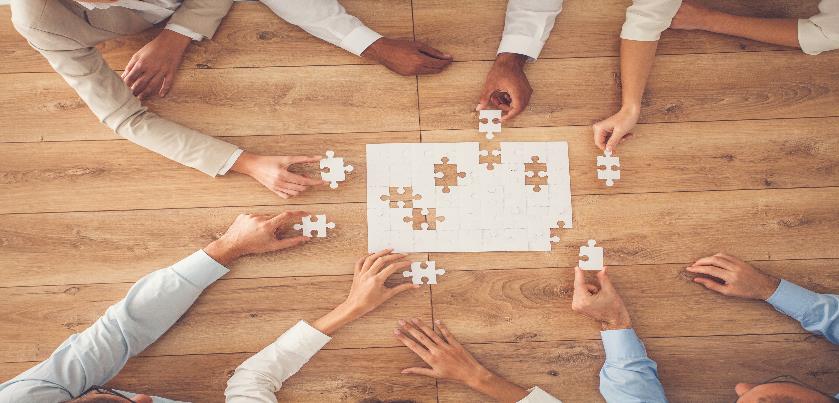 02– Om projektet Curriculum (fortsat):
d) Hvem kan levere EFE-kurset, og for hvem dette kursus er rettet mod:

Kurset er designet til at blive leveret af HEI (og EUD) undervisere og undervisere. Undervisere/undervisere kan nemt tilpasse vores sæt af undervisningsmaterialer og ressourcer til at designe og levere træningssessioner ved hjælp af indhold af høj kvalitet, der er udviklet, testet og gennemgået i Finland, Portugal, Tyrkiet, Irland og Danmark.

Bemærk:
EFEs åbne uddannelsesressourcer er beregnet til at gøre det muligt for undervisere og lærere at levere undervisning i klasseværelset og små grupper til fødevarevidenskab/teknologi, fødevarevirksomheder og virksomhedsstuderende og eksisterende fødevare-SMV-iværksættere og deres ansatte om emnet etisk entreprenørskab og innovativ udvikling af nye produkter i fødevaresektoren, men med et enormt fokus på etik og bæredygtighed.

Vi leverer alle de nødvendige ressourcer og materialer til succesfuldt at levere kurset i flere indstillinger og formater,se afsnit 04for kursusleveringsmuligheder
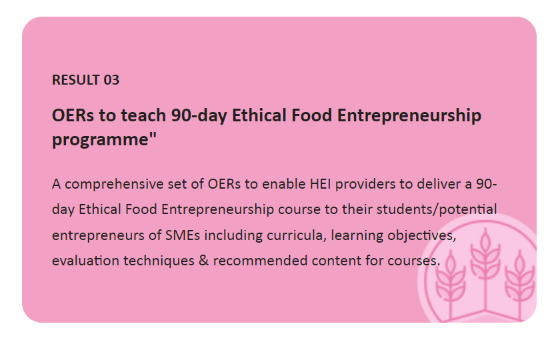 03 – Generelle instruktioner til undervisere og undervisere
Metodisk tilgang
De åbne uddannelsesressourcer består af en6 Modulets læseplanat introducere eleverne til omfanget og potentialet af EFE på en måde, der er både stringent og kongruent med akademisk forskning og fokuseret på behovet og virkningen af ​​etiske fødevarevirksomheder, iværksætteri, udnyttelse af innovationens og taktikkens verden i etiske fødevareoperationer, mens hele tiden undervise, lære og tilpasse fødevaresystemer til at have fokus på mennesker og planeter, hvilket fører til en mere bæredygtig fremtid for alle.
Læreplanen er baseret på forståelsen af, at der er muligheder og udfordringer til stede, men at undervisere, studerende og fødevare-SMV'er skal holde sig ajour med udviklingen inden for sektoren for at forblive konkurrencedygtige og bidrage til samfundsændringer. Derudover viser den, hvordan kompetencer kan konsolideres gennem ny læring og giver praktisk indsigt i at lære et nyt færdighedssæt på en fremtidssikret måde.

Generelle instruktioner
Læs venligst denne vejledning grundigt, inden du gennemfører uddannelsen. For klasseværelse, vendt eller blandet levering venligst:
Download, gennemgå og revider kursusressourcer til din undervisning,efter behov. Tillad tilstrækkelig træningstid til sessioner. Linket du skal bruge er:
  https://ethical-food.eu/resources/
Lokalisertræningsindhold med casestudier og information om lokal støtte til dine elever
Sørg for, at hver deltager gennemfører øvelser, der er indlejret i hvert modul – disse giver værdifuld læring.
Giv tid til gennemgang af øvelser og giv en feedback-loop
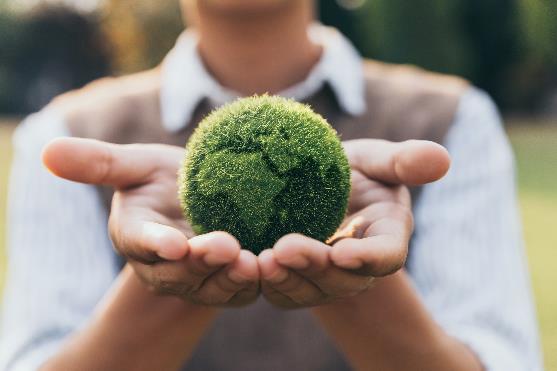 8
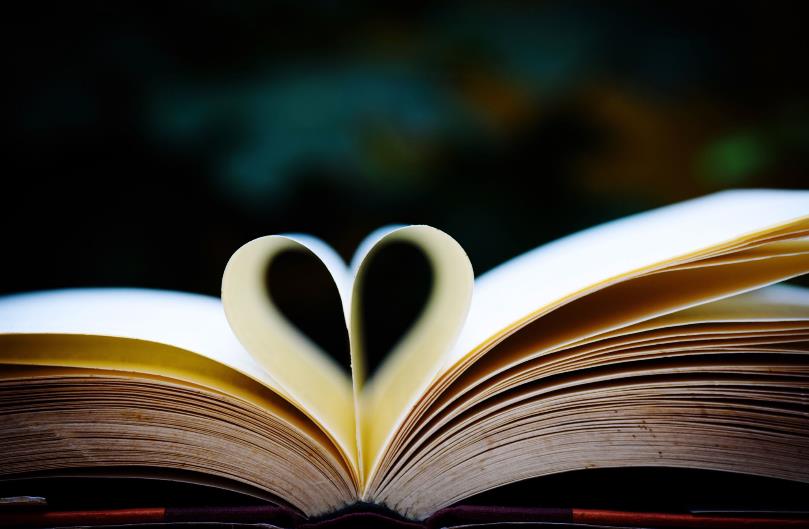 03– Generelle instruktioner til undervisere og undervisere (fortsat)
Instruktionstilgang
De åbne uddannelsesressourcer er designet til at rumme en række undervisningsstile og kulturer. Som en rød tråd præsenteres hvert modul med følgende design:
Emnet introduceres kort, inden der dykkes ned i emnet.
Oplysninger og aktuelle bedste praksisser om emnet præsenteres, der går fra generelle definitioner til mere detaljerede anvendelser, hvilket gør det muligt at forstå emnets omfang.
Viden styrkes, og færdigheder udvikles i takt med, at elever/elever deltager i praktiske øvelser eller studiespørgsmål
“
Uddannelse er for at forbedre andres liv og for at forlade dit samfund og verden bedre, end du fandt det.
”
-Marian WrightEdelamn
9
04 – Kursusleveringsmuligheder
Traditionel klasseundervisning og værktøj påkrævet
Klassetræning er fortsat en af ​​de mest populære træningsteknikker til at opbygge færdighedskapacitet. Typisk er det instruktør-centreretansigt-til-ansigt træning, der foregår på et fast tidspunkt og sted. Ethical Food Entrepreneurship (EFE) projektværktøjer, foreslået brug og yderligere nødvendige ressourcer kan skitseres som ...
Foreslåede leveringsmekanismer:
Diskussioner i små grupper:Del deltagerne ned i små grupper og giv dem casestudier eller arbejdssituationer, som de skal diskutere eller løse. Dette giver mulighed for videnoverførsel mellem eleverne.
Spørgsmål og svar sessioner: Uformelle spørgsmål-og-svar-sessioner er mest effektive med små grupper og til at opdatere færdigheder i stedet for at lære nye færdigheder. Disse bør bruges hyppigt på tværs af kursets levering.
Multimedier:Multimedietræningsmaterialer har en tendens til at være mere provokerende og udfordrende og derfor mere stimulerende for det voksne sind. Undervisere bør sikre, at alle indlejrede værktøjer bliver brugt til deres fulde potentiale.
Interaktive værktøjer:Elevernes engagement kan nemt opnås ved at bruge interaktive værktøjer. Et eksempel på et gratis værktøj er Kahoot! som er en spilbaseret lærings- og triviaplatform, der bruges i klasseværelser, kontorer og sociale omgivelser. Du kan sammensætte en quiz, som kan besvares af eleverne på deres telefoner/tablets/computere. Det er muligt at få øjeblikkelig feedback og resultater.
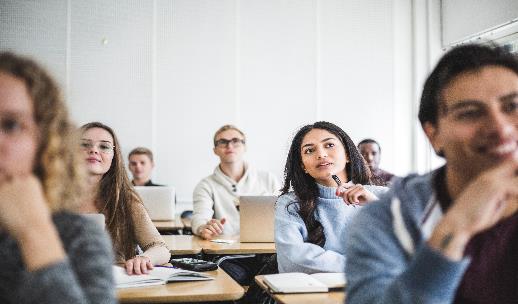 10
04– Kursusleveringsmuligheder(fortsatte)
Foreslåede leveringsmekanismer:
•Diskussioner i små grupper:Del deltagerne ned i små grupper og giv dem casestudier eller arbejdssituationer, som de skal diskutere eller løse. Dette giver mulighed for videnoverførsel mellem eleverne.
•Spørgsmål og svar sessioner: Uformelle spørgsmål-og-svar-sessioner er mest effektive med små grupper og til at opdatere færdigheder i stedet for at lære nye færdigheder. Disse bør bruges hyppigt på tværs af kursets levering.
•Multimedier:Multimedietræningsmaterialer har en tendens til at være mere provokerende og udfordrende og derfor mere stimulerende for det voksne sind. Undervisere bør sikre, at alle indlejrede værktøjer bliver brugt til deres fulde potentiale.
•Interaktive værktøjer:Elevernes engagement kan nemt opnås ved at bruge interaktive værktøjer. Et eksempel på et gratis værktøj er Kahoot! som er en spilbaseret lærings- og triviaplatform, der bruges i klasseværelser, kontorer og sociale omgivelser. Du kan sammensætte en quiz, som kan besvares af eleverne på deres telefoner/tablets/computere. Det er muligt at få øjeblikkelig feedback og resultater.
Online læring:
Denne leveringsmetode bruger internetteknologier, der er indlejret i EFE-læringsplatformen til at levere en bred vifte af løsninger, der muliggør læring. DetEFEKurset leveres som et online læringsprogram, for direkte adgang for alle interessenter, inklusivetrænere, studerende, fødevareiværksættere/SMV'er og ansatte,om emnet Etisk fødevareentrepreneurship.
TProjektplatformen vil være et flersproget, interaktivt websted, der kombinerer informative ressourcer med førnævnte, Pædagog's Guide, digitaliserede øvelser og aktiviteter til udvikling af virksomheds- og innovationskompetencer. Yderligere foreslåede læse- og multimedielinks. Online læringsfaciliteten inkorporerer bedste praksis i online læring, så selvom læringsmålet forbliver det samme (eller lignende), kan brugergrænsefladen og oplevelsen være radikalt anderledes, som det passer mediet.
04– Kursusleveringsmuligheder(fortsatte)
Andre undervisningsmetoder:
Flipped Classroom 
I et Flipped Classroom studerer elever modulindhold forud for klassen med fokus på øvelser og opgaver i klassen. Overførsel af viden i klasseværelset giver plads til online undervisning uden for klasseværelset. Dette skaber mere plads til at øve i klassen, til ekstra forklaring, når det er nødvendigt, og giver mulighed for at dykke dybere ned i materialerne i undervisningstiden.

Blandet læring 
Blended Learning kombinerer online digitale medier med traditionelle klasseværelsesmetoder. Det kræver fysisk tilstedeværelse af både lærer og elev, med et eller andet element af elevkontrol over tid, sted, vej eller tempo. Elever deltager stadig i et klasseværelse med en lærer/træner til stede, ansigt-til-ansigt klasseværelsespraksis kombineres med computer-medierede aktiviteter vedrørende indhold og levering. Blandet læring bruges mest i faglig udvikling og træningsmiljøer.

Samarbejds/Peer-to-Peer Learning 
Kollaborativ læring er en pædagogisk tilgang til undervisning og læring, der involverer grupper af elever, der arbejder sammen. Eksempler på at fremme samarbejde og peer-to-peer læring er:
Peer review:Peer i klasseværelset samles for i fællesskab at evaluere arbejdet af en eller flere personer med samme kompetence som værkets producenter. Peers vurderer ikke kun hinandens præstationer, men deler også deres erfaring og knowhow.
Google Docs: Dette online samarbejdsværktøj letter oprettelsen af ​​meningsfulde dokumenter. Alle gruppemedlemmer kan arbejde på samme tid (realtid) på det samme dokument, fra et hvilket som helst sted på forskellige enheder. Ændringer gemmes automatisk i dokumenter som skrevet på. Det er muligt at overvåge revisionshistorikken for et dokument, hvor du også kan se, hvem der har foretaget en specifik ændring. Værdien af ​​Google Docs som en læringsressource er, at gruppemedlemmer også kan dele dokumenter, chatte og kommentere det samme.
Folk lærer mest, når de underviser andre
Peter Drucker
13
05 – Kursusindhold Oversigt
MODUL 1
MODUL 2
MODUL 3
Kritiske skridt ind
Opbygning af en virksomhed
Behovet og virkningen
af Ethical Food Business
Udforske verden
af innovation
Muligheder i innovation
Innovation for People-Planet-Profit
Innovationsmodeller
Start din innovationsrejse
Udarbejdelse af en strategi forFuture
Innovation og funktionalitet i fødevarevirksomhed
Din kreativitet og hvordan du kvalificerer en idé
SMARTE mål
Bestemmelse af dine mål – Oprettelse af en forretningsplan
Finansiering og finansiering af din rejse
Lovligheden ved at starte en ny virksomhed
Vigtigheden af ​​salg og markedsføring
Hvad er etisk mad?
Fødevareetik, konsekvenser af valg
The Climate Emergency - SDGs
Mad & Fattigdom
Fairtrade og social retfærdighed
Forbindelsen mellem mad og sundhed
Bæredygtighed og robusthed
Moduler
Studieordningen består af seks moduler struktureret som en rejse...
MODUL 4
MODUL 5
MODUL 6
Taktik i etisk
Fødevaredrift
Bæredygtighed for
fremtiden
Arbejde med MENNESKER –
Kommunikation i erhvervslivet
Etisk indkøb og produktion
GMO og plantebaserede fødevarer
Vær opmærksom på sundheds- og miljøpåstande
Etisk fødevareemballage
Etiske distributionsmodeller
Virksomhedens vækst og succes (marketing)
Værdien af ​​relationer og empati
Etisk tænkning
Hvordan vi interagerer med interessenter&Fair Trade
Muligheder via Fortæl din historie
Power of Networks in Food Business
Kraften i det etiske fødevaresystem
Udvikling af bæredygtige fødevaresystemer
En opsummering af innovation som et værktøj for fremtiden
Skaber en sundere fremtid for OPP og SDG'erne
Modul 1:Behovet og virkningen af ​​etisk fødevarevirksomhed
Modul 2:Kritiske trin i opbygningen af ​​en virksomhed
Modul 3:Udforsk innovationens verden
Modul 4:Taktik i etisk fødevaredrift
Modul 5:Arbejde med mennesker - Kommunikation i erhvervslivet
Modul 6:Bæredygtighed for fremtiden
14
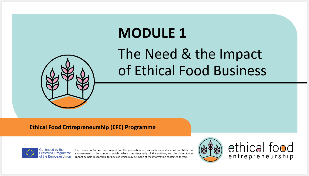 b)Kursusindhold detaljeret oversigt
15
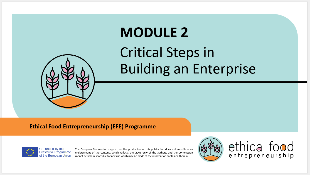 16
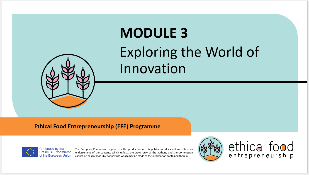 17
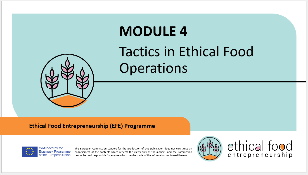 18
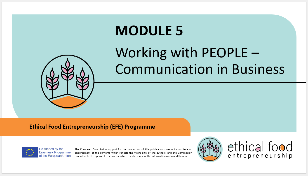 19
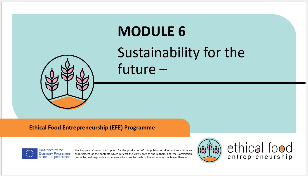 20
06– Udvikle den studerendes læringserfaring
06– Udvikle den studerendes læringserfaring
Kilde:https://tlu.cit.ie/deliver-lectures
06– Udvikle den studerendes læringserfaring
06– Udvikle den studerendes læringserfaring
06– Udvikle den studerendes læringserfaring
06– Udvikle den studerendes læringserfaring
Det er vigtigt at skabe et venligt, ikke-truende miljø, hvor eleverne frit kan rejse spørgsmål eller problemer (Kim og Bonk, 2006). Keeton (citeret i Kim og Bonk, 2006) interviewede undervisere på videregående uddannelser og vurderede effektiviteten af ​​online undervisningsstrategier. Højere vurderinger blev givet til emner som 'skabe et miljø, der understøtter og tilskynder til undersøgelse', 'udvide den lærendes oplevelse af emnet' og 'fremkalde aktiv og kritisk refleksion fra eleverne over deres voksende erfaringsbase' (s. 23).
27
06– Udvikle den studerendes læringserfaring
06– Udvikle den studerendes læringserfaring
07– Nyttige links og ressourcer
30
07 –Yderligere ressourcer
31
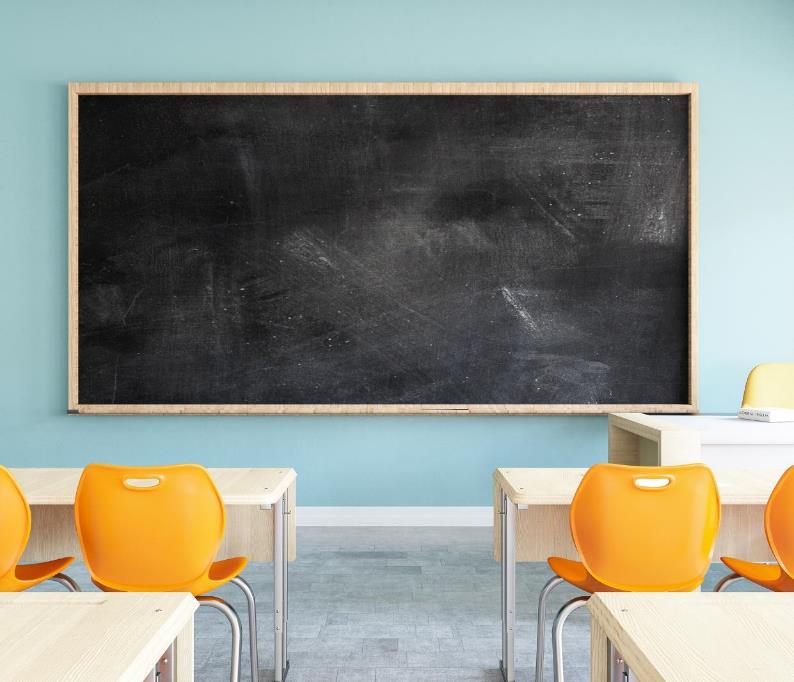 klik for at skrive
"Tvivl aldrig på, at en lille gruppe af tankevækkende, engagerede borgere kan ændre verden ... det er faktisk det eneste, der nogensinde har gjort det!"
- Margaret Mead
www.etisk mad.eu
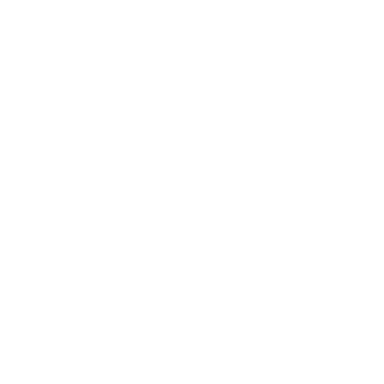 følge vores rejse